The UK, the European Union and the Global Economy
Andrew Walker, BBC Economics Correspondent
BBC News
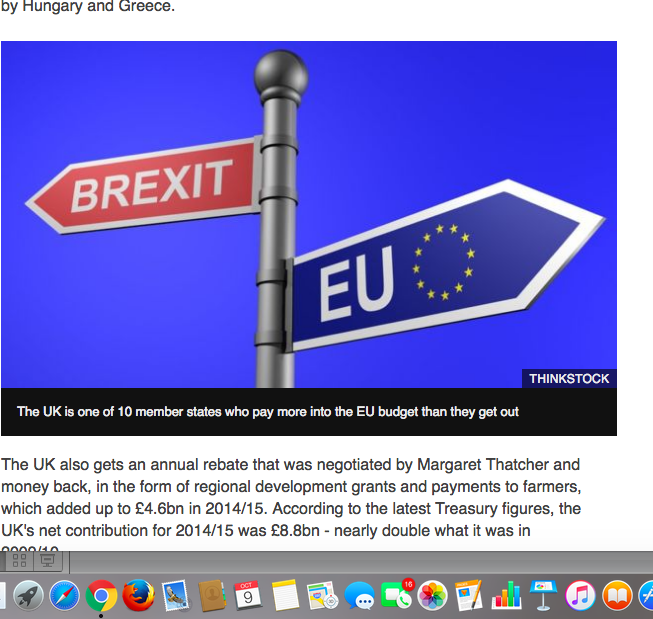 We have voted for it, but it hasn’t happened yet
Uncertainty  about exactly what it will look like
BBC News
Short term Macroeconomic effects
Confidence – moderate reaction
Sterling sharp falls (15+%)
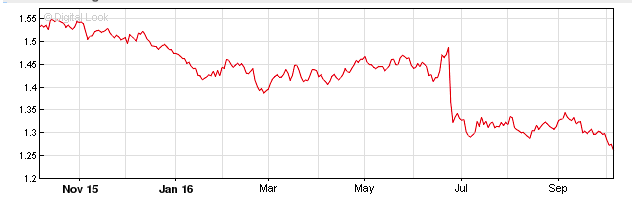 Short term continued
Stock and bond markets apparently strong

Bank of England/monetary policy (rate cut/QE)

Short lived political uncertainty
BBC News
Forecasts for UK
Generally marked down
IMF 1.8% for 2016, 1.1% for 2017
Pre-referendum forecast was 1.9% and 2.2%
“political and economic uncertainties that threaten to dampen investment and hiring throughout Europe”
BBC News
But ….
Economists for Brexit say
IMF “continues to behave like a failed horse racing tipster”

 2.6% this year and next
BBC News
No sign of a “Brexit recession”
“As the available information grows, the referendum result appears, so far, not to have had a major effect on the UK economy. So it hasn’t fallen at the first fence but longer-term effects remain to be seen.”                                                                Joe Grice, Office of National Statistics, Chief Economist
BBC News
Short term global impact
Brexit was identified as a major risk

Market reaction “reassuringly orderly” – IMF

Little fall out so far for Europe : “muted impact of the Brexit vote on confidence and activity thus far”
BBC News
But
It’s early days
Government appears worried
Change in fiscal targets

What about investment?
BBC News
Investment
Long term productivity

Employment

Short term  17% of GDP (2015)
BBC News
Differential impact on Investment
Focus on UK (most firms)
Export only outside EU
Export to EU (13% of GDP)
Employ EU nationals
BBC News
Destination of UK Exports of Goods and Services
BBC News
Reactions of Big Investors
BBC News
Reactions of Big Investors
Slightly ambiguous messages from motor industry
Honda: “we will stay in the UK for a long time” but we want a fast decision and free trade
Nissan not ready to make decisions on plans for its Sunderland plant – compensation?
BBC News
“ Brexit means Brexit”
BBC News
Trade Relations with EU
Full (-ish) access to Single Market (Norway/Switzerland)
Free Trade Agreement (Mexico, South Korea, Canada)
WTO terms
BBC News
Issues in Trade with EU
Tariffs
Customs procedures/rules of origin
Product standards
Services regulation (especially bank passports)
Labour mobility
BBC News
Trade outside EU
Existing EU trade agreements (including Mexico, Chile, South Korea, South Africa)  
Negotiating new ones (perhaps US?)
UK to the back of queue (line)?
BBC News
British Government’s Vision
BBC News
British Government’s Vision
More control over immigration
No European Court of Justice
Free trade
Global 
Probably not very unilateral
BBC News
EU Negotiating Position
If no free movement, then no single market 
Will they soften?
Political or economic damage limitation? 
Economic considerations – exports to UK
Political – cost of leaving, new political forces
BBC News
Hard Brexit?
Restrictions on EU labour mobility 
(Status of EU nationals already in UK)

Some price in terms of barriers for British exports and financial services
BBC News
BBC News
Globalisation Backlash
Brexit
Trade issues in US election	
Europe resistance to TTIP and CETA
BBC News
BBC News
IMF etc are worried
In short, turning back the clock on trade can only deepen and prolong the world economy’s current doldrums.
BBC News
BBC News